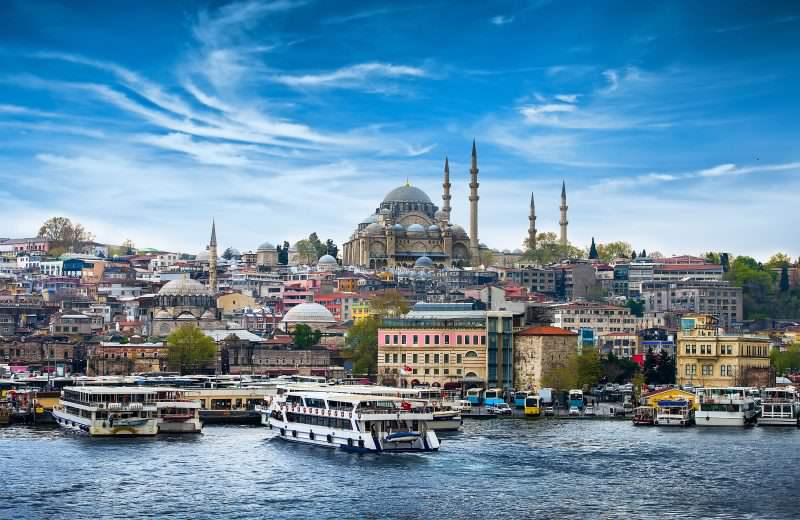 تسيير الموارد الحضرية
السنة الأولى ماستر – تسيير المدن
الدرس 10
مقـــدمة
ينظر إلى البيئة كمصدر لا ينفذ من الموارد الأولية المتاحة، ما جعل أشكال الاستغلال المفرط لها تزداد حدة وتشهد تدهورا مستمرا خاصة في الدول النامية؛التي حاولت الخروج منها عن طريق تطبيق تنمية شاملة في شتى الميادين دون إضرار بالبيئة.
ويعتبر مؤتمر ستوكهولم المنعقد سـنة 1972برعايـة هيئـة الأمـم المتحدة، أهـم اجتماع دولي حاول إظهار خطورة الوضع البيئي المتأثر بمخلفات النشاط الإنساني مع اقتراح حلول للحد مـن التلوث البيئي، والـذي أسـس لإنشاء برنـامج الأمـم المتحدة للبيئة PNUE، تلاه صدور تقارير عديدة أهمها التقريـر الصادر عـن لجنة برونتلانـد سنة 1987تحت اسم ''مستقبلنا المشترك ''والذي أظهر مفهوما جديدا للتنمية يهدف إلى الاستعمال العقلاني للموارد الطبيعيـة وانتهاج سلوك وقائي ضد كل أنـواع الاعتـداءات علـى البيئيـة، مـن خـلال تحقيـق التنميـة في جميـع الميـادين مـع الحفـاظ على المصادر الطبيعية حماية لحقوق الأجيال المستقبلية وهو ما يعرف بالتنمية المستدامة
تلى تقريـــر برونتلانـــد؛ إنعقــاد مـؤتمرات دوليـــة أخـــرى كمـــؤتمر ريـــو ســـنة 1992والمســـمى بــــ ''قمـــة الأرض الأولى''، وبعـده مــؤتمر التنميـة المســتدامة بجوهانســبورغ سـنة 2002، والــذي أكــد علـى وجــوب إعطــاءالأهميـة للبعــد البيئــي في أي عملية تنموية .
النظم الموسساتية في الإدارة البيئية
تسـعى أنظمــة الإدارة البيئيــة أن تــدخل الاهتمامــات البيئيــة في كافــة جوانــب العمليــة الإداريــة بالمؤسســة، وجعــل كــل متدخل يتحمل مسؤولياته تجاه البيئة والمجتمع، مــن خــلال توفيرهــا لإطــار عمــل تســتطيع مـن خلالـه جعــل الأهــداف البيئيـة إحدى المدخلات الرئيسية في عملية اتخاذ القرار .
إن نظــم الإدارة البيئيــة ليســت بتلــك الأدوات الإداريــة الصــارمة، فهــي تتمتــع بمرونــة تمكــن المؤسسة مــن التعامــل مــع مختلف الحالات وبما يحقق أداء بيئيا أفضل.
فيعرفها أحدهم على أنها دورة مستمرة من التخطيط والتنفيذ والمراجعة والتحسين للأعمال التي تقوم بها المؤسسات للايفاء بالتزاماتها البيئية.
كما عرفها آخرون على أنها مجموعة من الإجراءات الموثقة والمهيكلة والقابلة للتحقق منها، تأخذ صيغة المراحل المتعـددة والمتكاملة وتعالج كل الأمور بـدء مـن الإدارة وممارسات العمل إلى التقنيات والرعاية القانونية، والتي تم وضعها لتلبية وإدامة وتحسين مستوى السياسات البيئية وأهداف المنظمة
وحسب مواصفة الايزو 14001 : هي ذلك الجزء من نظام إدارة المؤسسة، يستخدم لتطوير وتنفيذ سياستها البيئية وإدارة تفاعلها (تفاعلاتها) مع البيئة.
نستنتج مما سبق أن نظم الإدارة البيئية عبارة عـن أداة إدارية مرنة، تساعد المؤسسات على فهــم وتقييم وتحسين الجوانب البيئية لأنشطتها أو منتجاتها أو عملياتها، من خلال إطار تكاملي تحقيقا للإدارة الكفأة للمخاطر والتأثيرات البيئية الحالية والمحتملة.
أهم مواصفات نظم الإدارة البيئية
أهداف الإدارة البیئیة
یمكن توضیح أهداف الإدارة البیئیة من خلال مایلي :
- مساعدة المؤسسات على إدارة وتقویم الفعالیة البیئیة الخاصة بأنشطتها ومنتجاتها وخدماتها؛
- تحسین الأداء البیئي في مجال التصنیع وترشید استخدام الموارد الاقتصادیة للمشاریع الصناعیة؛
- تحقیق الإنتاج الأنظف لیتوافق مع المعاییر البیئیة المحلیة والعالمیة؛
- ضمان الاعتبارات البیئیة عند اتخاذ أي قرار إنتاجي، تسویقي، تمویلي، تطویري؛
- إحداث تكامل بین وظائف الإدارة البیئیة والوظائف التنفیذیة
- تطبیق المعاییر القیاسیة لجودة البیئة.
وظائف الإدارة البیئیة
1-التخطیط البیئي: تتمثل وظیفة التخطیط البیئي في تحدید الأهداف الرئیسیة لنشاطات الإدارة البیئیة ووحداتها المختلفة ووضع الإجراءات العملیة اللازمة لتطبیق تلك الأهداف، وتحدید المعلومات اللازمة لتنفیذ الخطة والجهات المسؤولیة عن تزویدها وطریقة جمعها وتحلیلها.
2-التنفیذ: ونقصد بها تنفیذ الإجراءات الوقائیة في إطار خطة شاملة للإنتاج الأنظف، وٕإدخال ضوابط جدیدة للحد من التلوث بإجراءات قلیلة أو عدیمة التكلفة داخل المؤسسة، تشمل جمیع الأنشطة والوظائف التي تقوم بها المؤسسة.
3-الرقابة البیئیة: تشمل وظیفة الرقابة البیئیة على الخطط والإجراءات التي تهدف إلى متابعة التأكد من التزام الأفراد والمؤسسات بالمعاییر البیئیة واجراءات الوقایة والسلامة وعملیات البحث والدراسة بهدف التقلیل من التلوث البیئي وضمان سلامة الكائنات الحیة وحمایة الموارد وحفظها للأجیال القادمة.
4 التطویر والتحسین: تستدعي القیام بتصحیح وتقویم العملیات المتعلقة بالتخطیط، التنفیذ والمراقبة البیئیة، أي العمل الدائم لتأمین فعالیتها، إضافة إلى: 
- مراجعة الأوضاع البیئیة الحالیة والإشراف على تنفیذ الإجراءات التصحیحیة الجدیدة للمعالجة والحد من مصادر التلوث في الوحدات الإنتاجیة، وتحقیق الالتزام بالقوانین واللوائح البیئیة؛
- زیادة الوعي البیئي لدى العمال وتقدیم حوافز لتشجیع المبادرات الطوعیة لمكافحة التلوث؛
- تشجیع استخدام المواد غیر المسببة للتلوث وادخال تعدیلات على المعدات وعلى تصمیم المنتوج للحد من انبعاثات الملوثات؛
- البحث عن فرص سوقیة من خلال تقدیم سلع وخدمات مصممة لتحسین جودة الحیاة.
أثر الإدارة البیئیة على أهداف المؤسسة
تسعى أي مؤسسة إلى تحقیق مجموعة من الأهداف التي تختلف وتتعدد باختلاف طبیعة نشاطها وملاكها وتدور هذه الأهداف عادة حول تعظیم الربح، النمو والتوسع، تحقیق مستوى مرتفع من التشغیل.
وتؤثر الإدارة البیئیة على هذه الأهداف باتجاهین مختلفین، فمن جهة تؤثر فیها بالإیجاب وتساهم في تحقیقها ومن جهة أخرى تؤثر فیها بالسلب وتكون حاجزا في طریقها
-1 الآثار الایجابیة للادارة البیئة : تساهم الإدارة البیئیة في تخفیض التكالیف من خلال ما یلي :
- ترشید استخدام الموارد وتقلیل هدر الطاقة
- تقلیل نسب العيوب في الإنتاج؛
- زیادة كفاءة أداء العاملین بفضل البرامج التدریبیة وانتقاء الكفاءات؛
- خفض النفایات وٕاعادة استخدامها وتدویرها وبالتالي خفض نفقات التخلص منها؛
- انخفاض الأعباء المالیة المفروضة بسبب التلوث؛
- انخفاض التعویضات عن الأضرار البیئیة؛
- الاستفادة من الإعفاءات الضریبة نظیر خفض المخاطر البیئیة.
الآثار السلبیة للإدارة البیئیة : تفرض الإدارة البیئیة على المؤسسة حمایة البیئة  ولتحقیق ذلك تتحمل المؤسسة تكالیف إضافیة تؤثر على ربحیتها خاصة إذا كانت عن مؤسسة حدیة.
یختلف هذا التأثیر من فرع إلى آخر، فهناك بعض المصانع تضطر للإغلاق كونها لا تستطیع تحمل
التكالیف الإضافیة الناتجة عن تطبیق التعلیمات المتعلقة بحمایة البیئة، فبسبب هذه التكالیف الإضافية
تصبح بعض المؤسسات غیر مربحة وبالتالي تكون مجبرة على أن تغلق.
المؤسسة الحدیة هي تلك التي غیر مجدیة وغیر قادرة على البقاء في السوق عند تحملها تكالیف إضافیة.